Escuela Normal De Educación Preescolar



Licenciatura en educación preescolar 
Subject: English 
Teacher: Brenda Bollain Goytia De La Peña
Unit 3
Let’s prepare for your final project
Student: Griselda Estefania García Barrera N.L. 6
Sixth  semester Section B
 
Saltillo, Coahuila
June 18th, 2021
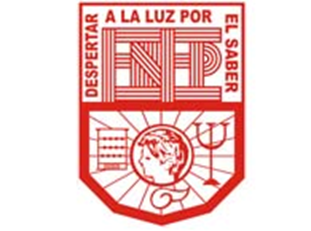 Nearpod activities completed,  flipgrid video, and at least 1 response to a partner's posts= 20% of project evaluation
Not done   =0% of your project evaluation
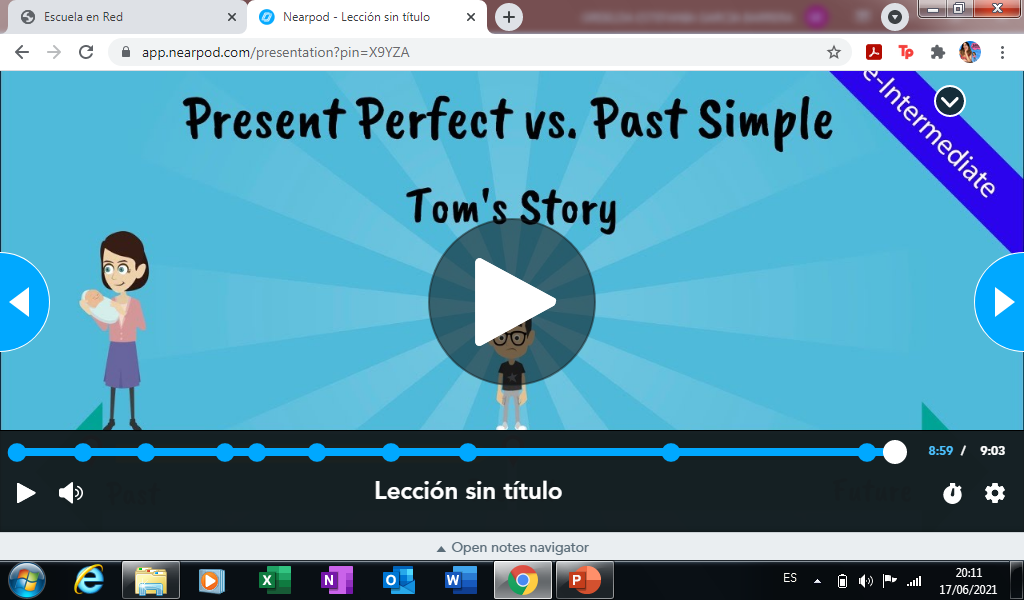 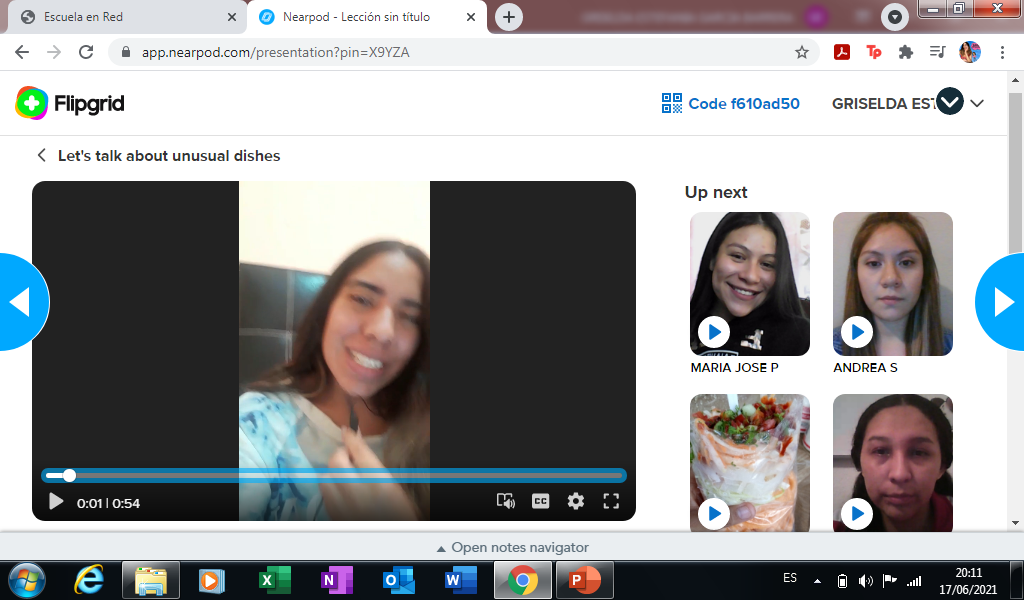